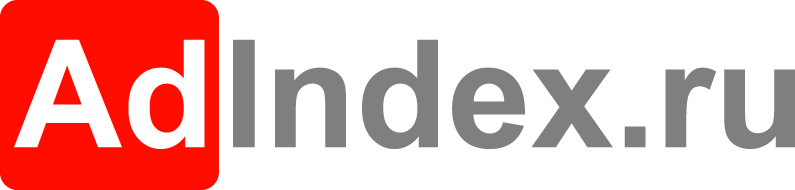 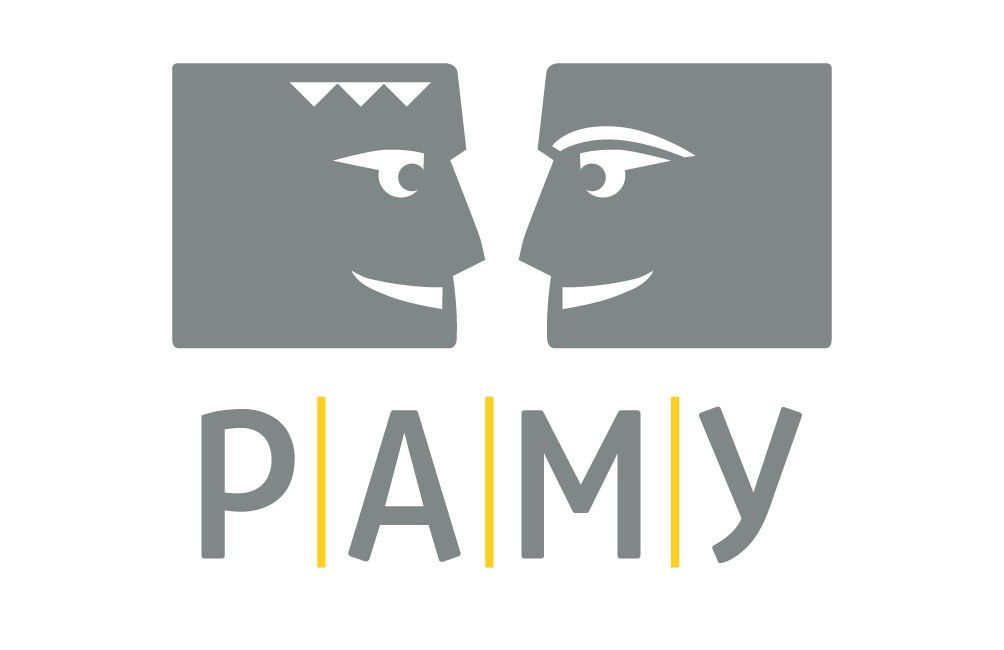 СРЕДНИЕ СТАВКИ ПРОМОПЕРСОНАЛА В ФЕДЕРАЛЬНЫХ ОКРУГАХ РФ
Подготовлено для Российской Ассоциации Маркетинговых Услуг (РАМУ)
Методология
Дата презентации исследования – 05-08.05.2015 
Период актуальности данных – до 30.04.2016 
Регулярность проведения – 1 раз в год 
География исследования – 8 федеральных округов (данные собраны по 99 российскому городу) 
Приняли участие: 86 федеральных и региональных агентств 
Верификация: комитет по исследованиям РАМУ, эксперты РАМУ
Центральный федеральный округ
СЕВЕРО-ЗАПАДНЫЙ федеральный округ
ЮЖНЫЙ федеральный округ . СЕВЕРНЫЙ КАВКАЗ. КРЫМ
СИБИРСКИЙ федеральный округ
СИБИРСКИЙ федеральный округ (ПРОДОЛЖЕНИЕ)
ПРИВОЛЖСКИЙ федеральный округ
уральский федеральный округ
ДАЛЬНЕВОСТОЧНЫЙ федеральный округ
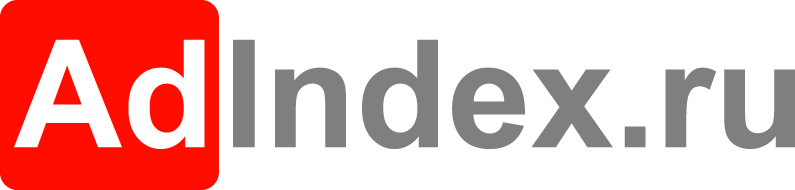 www.adindex.ru
+7 (495) 737-08-45
+7 (916) 525-66-13


Исполнительная дирекция РАМУ 
+7 (495) 662-39-88 
INFO@RAMU.RU